КРОССВОРД
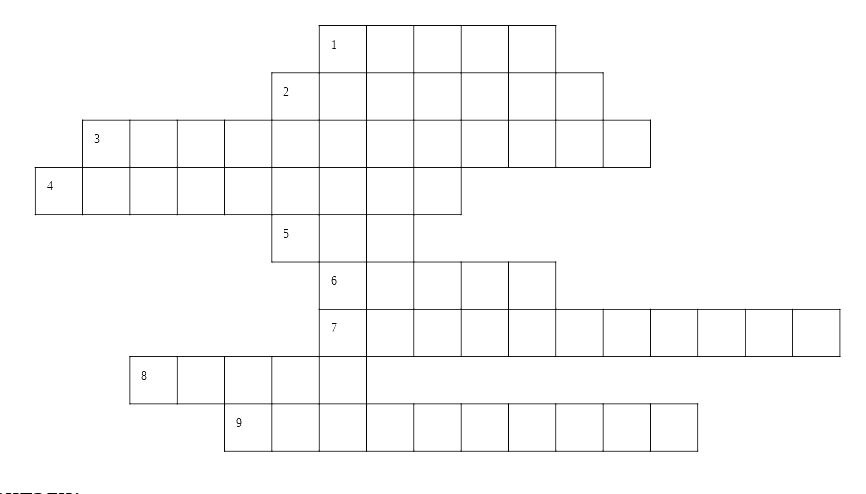 КРОССВОРД
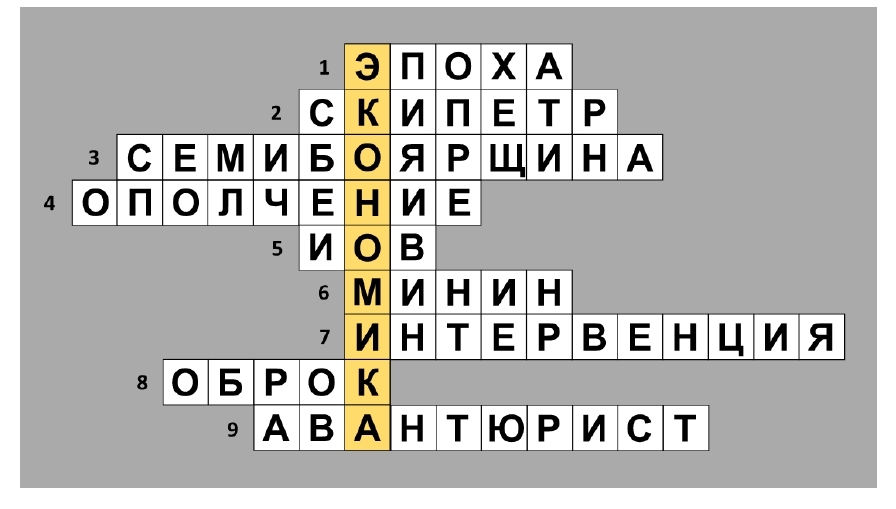 Экономическое развитие России в XVII веке
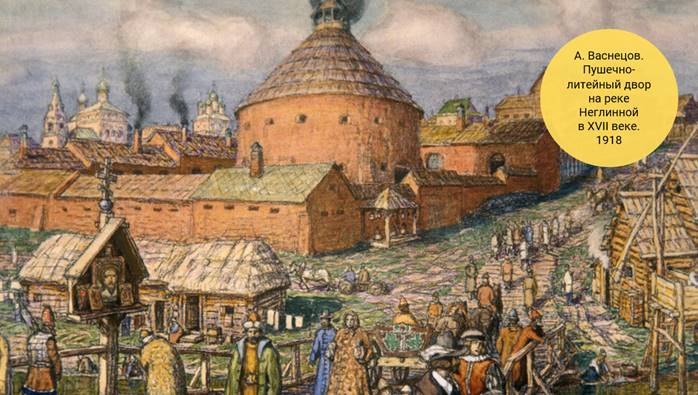 План урока:
Последствия Смуты.
Сельское хозяйство и земледелие.
Развитие ремесла, первые мануфактуры.
Торговля.
Деньги и денежная реформа.
«Карта понятий»
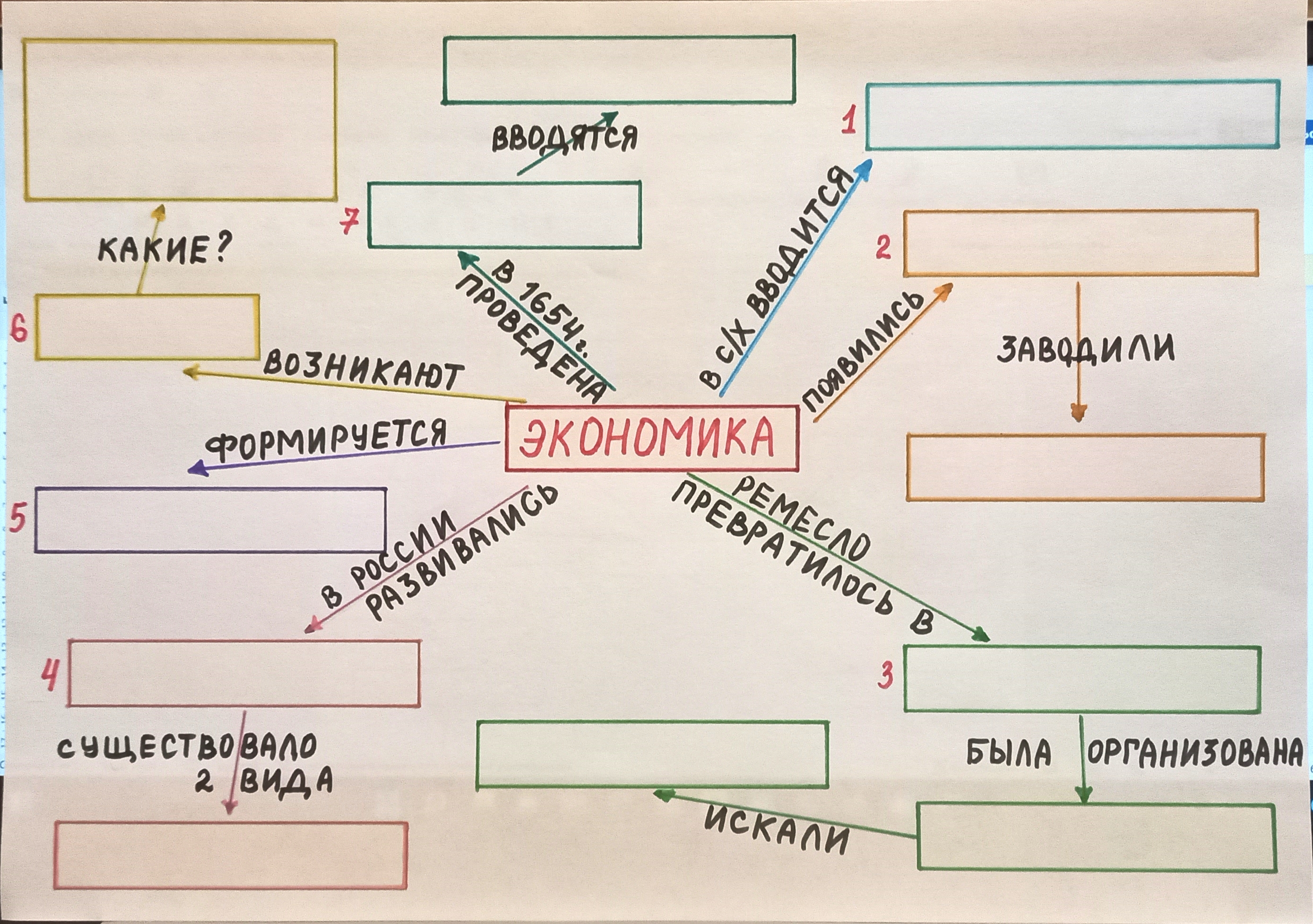 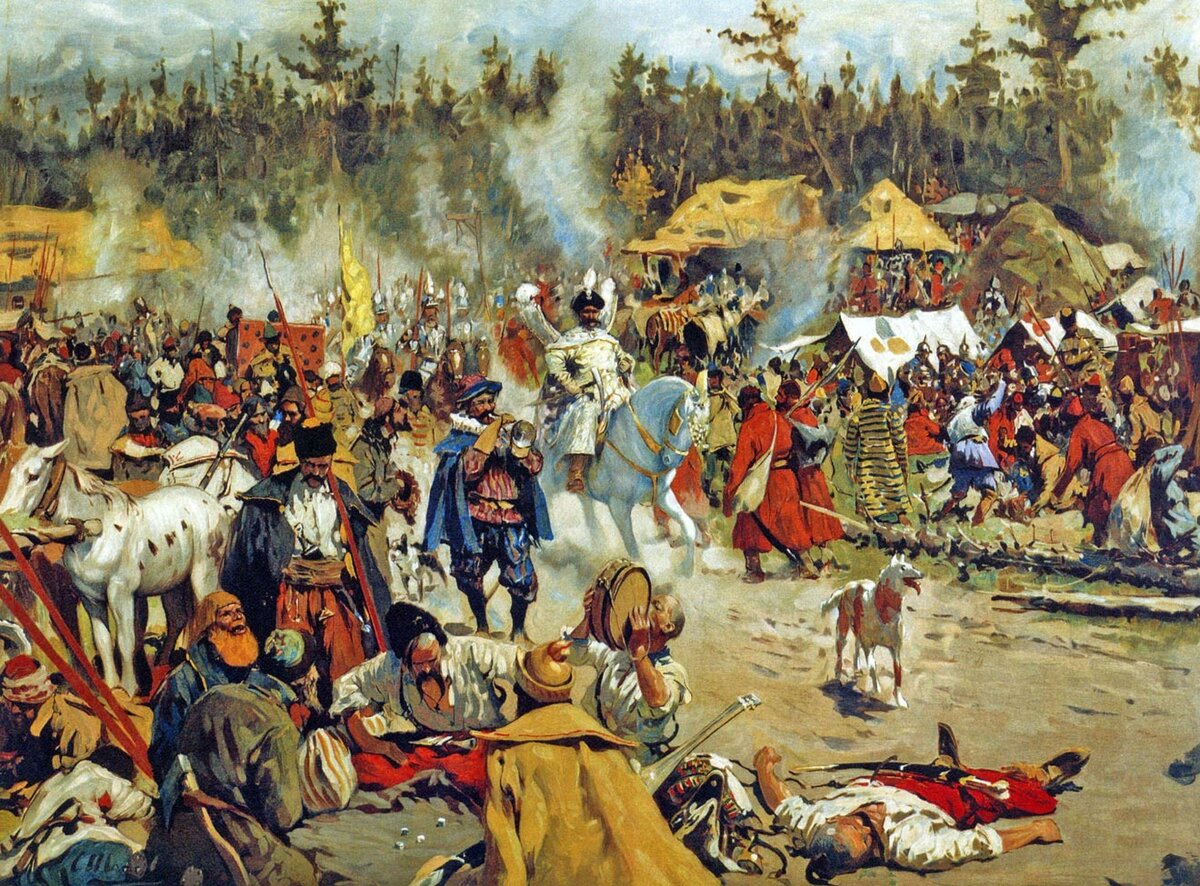 1. Последствия смуты.
Последствиями Смуты 
для экономики России были:
А) сокращение посевных площадей;
Б) нехватка рабочих рук;
В) пополнение царской казны;
Г) разорение крестьянских хозяйств;
Д) упадок промыслов;
Е) упадок ремесленного производства;
Ж) оживление торговли.
А, Б, Г, Д, Е
2. Сельское хозяйство и земледелие.
Специализация – сосредоточение производства отдельных видов сельско-хозяйственной продукции в определённых районах страны.
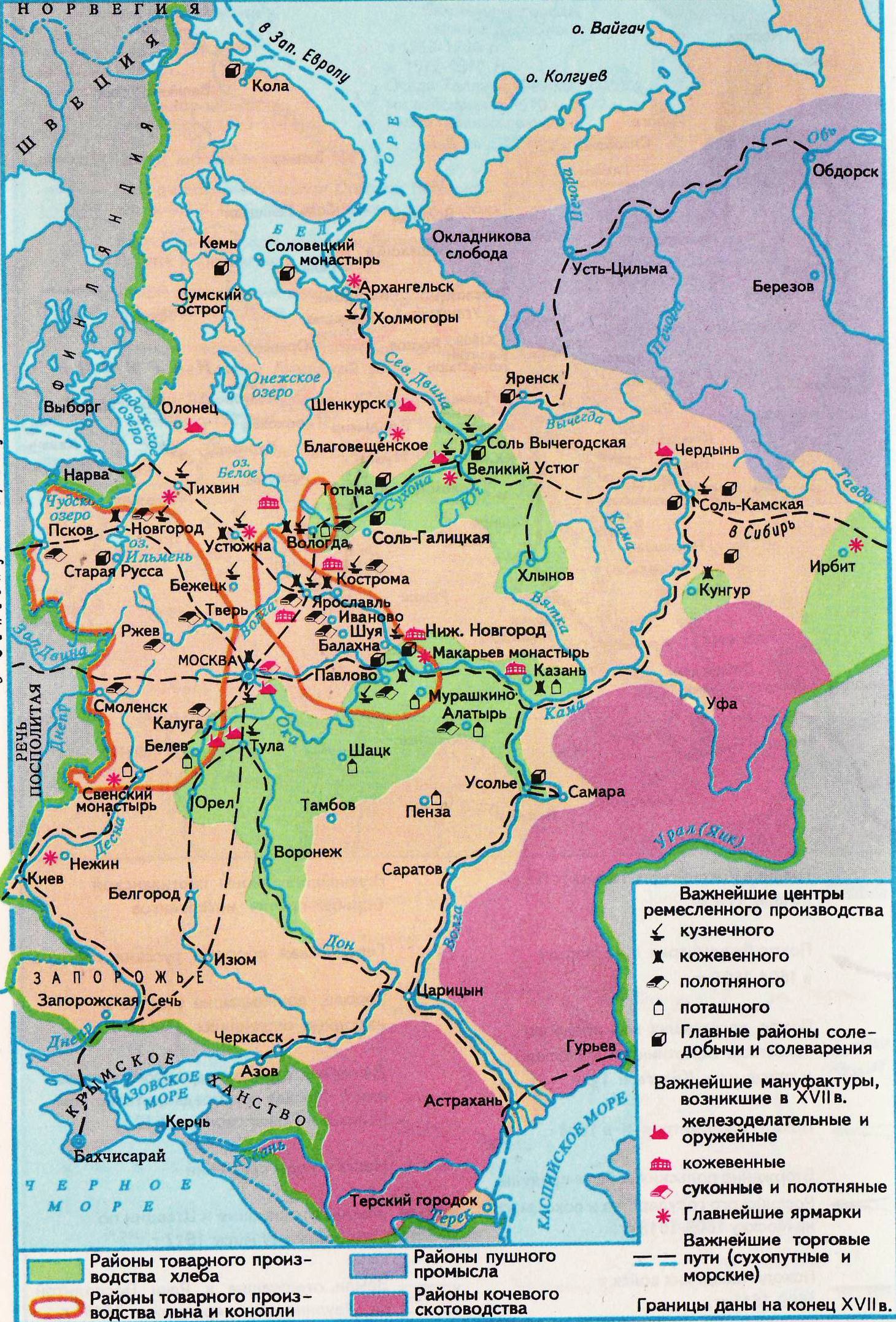 3. Развитие ремесла. Первые мануфактуры.
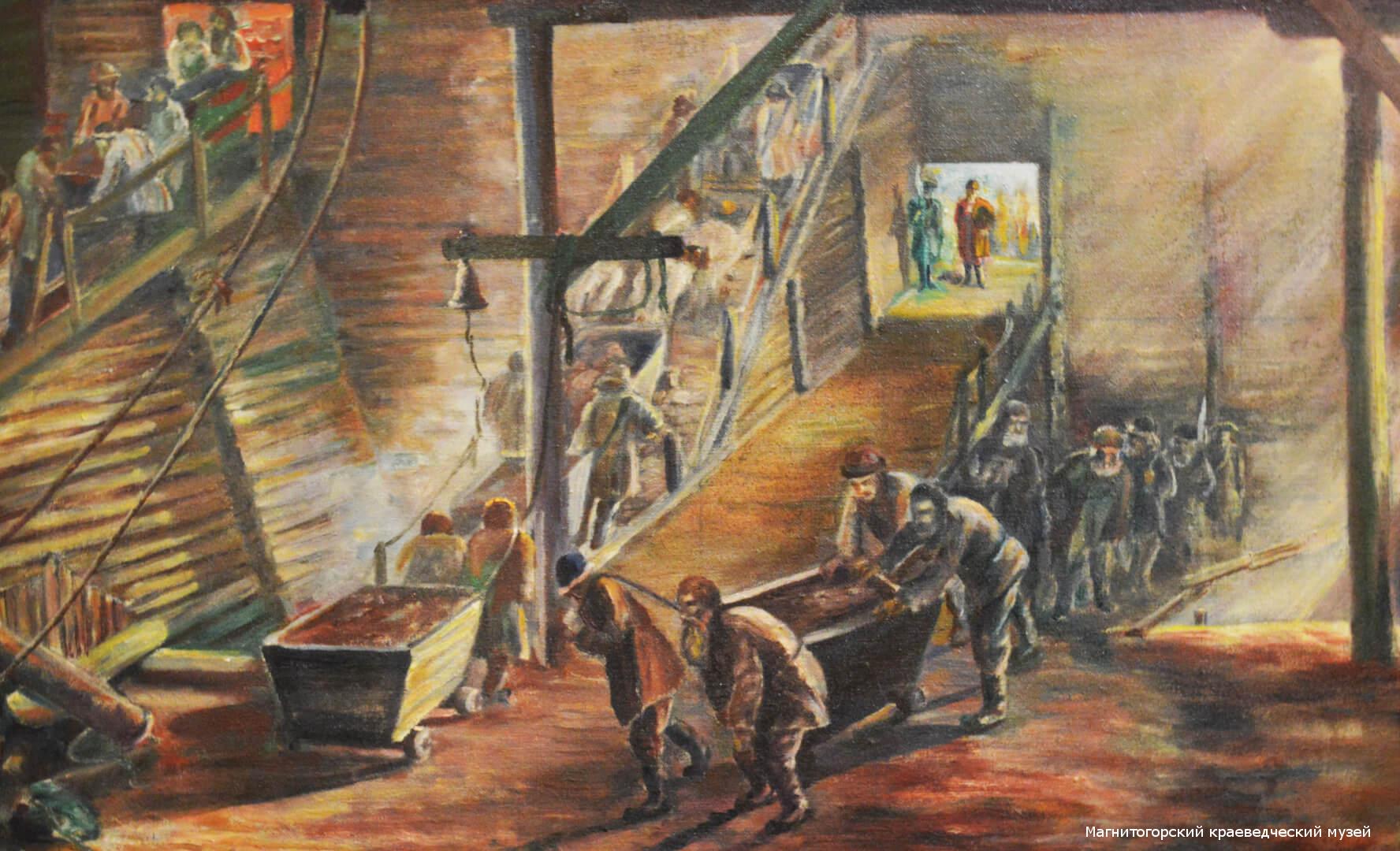 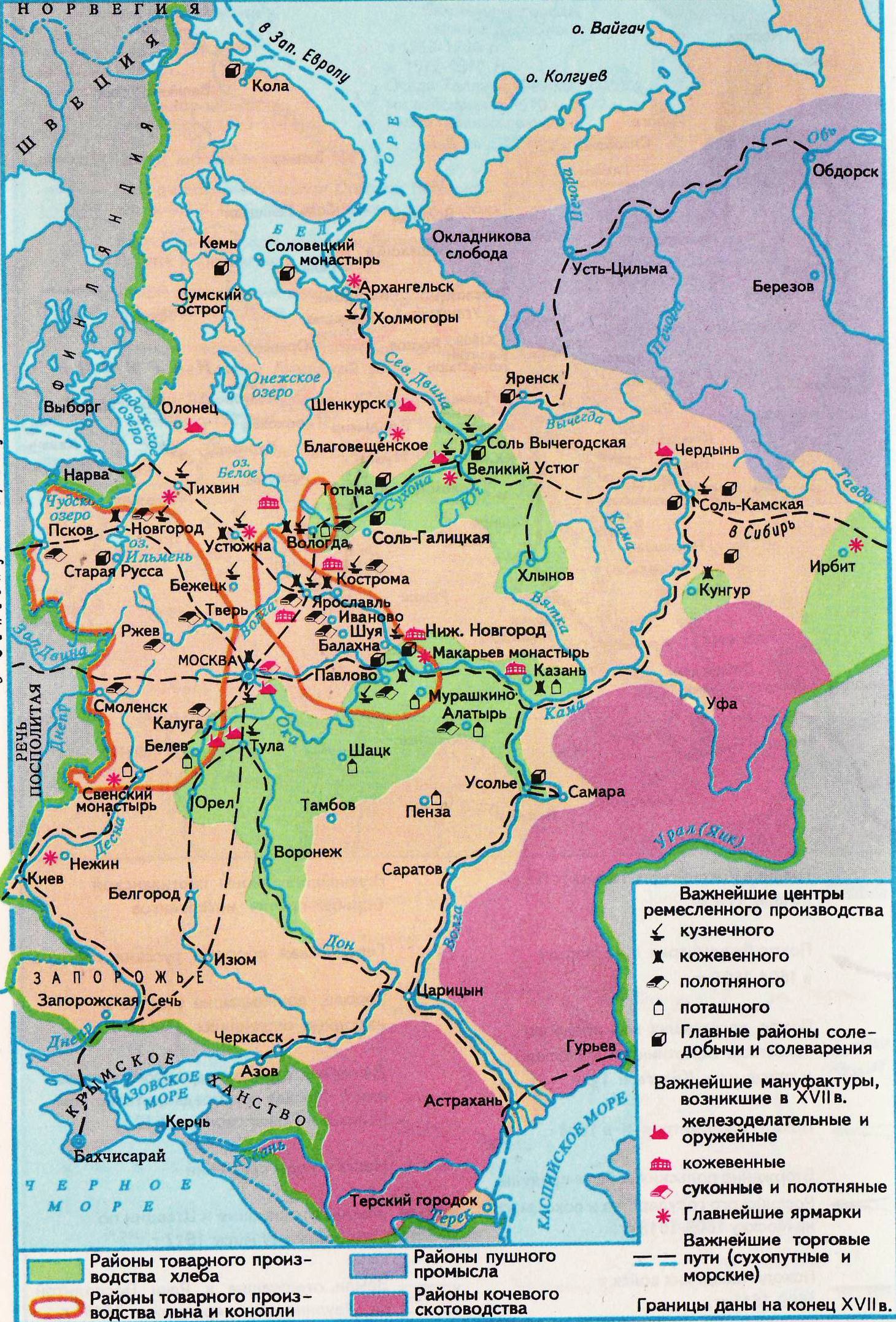 3. Развитие ремесла. 
Первые мануфактуры.
Мануфактура – это предприятие, основанное на разделении труда и ручной ремесленной технике.
4. Торговля.
- Формирование всероссийского рынка
- Рост сельских торжков
- Появление первых крупных ярмарок
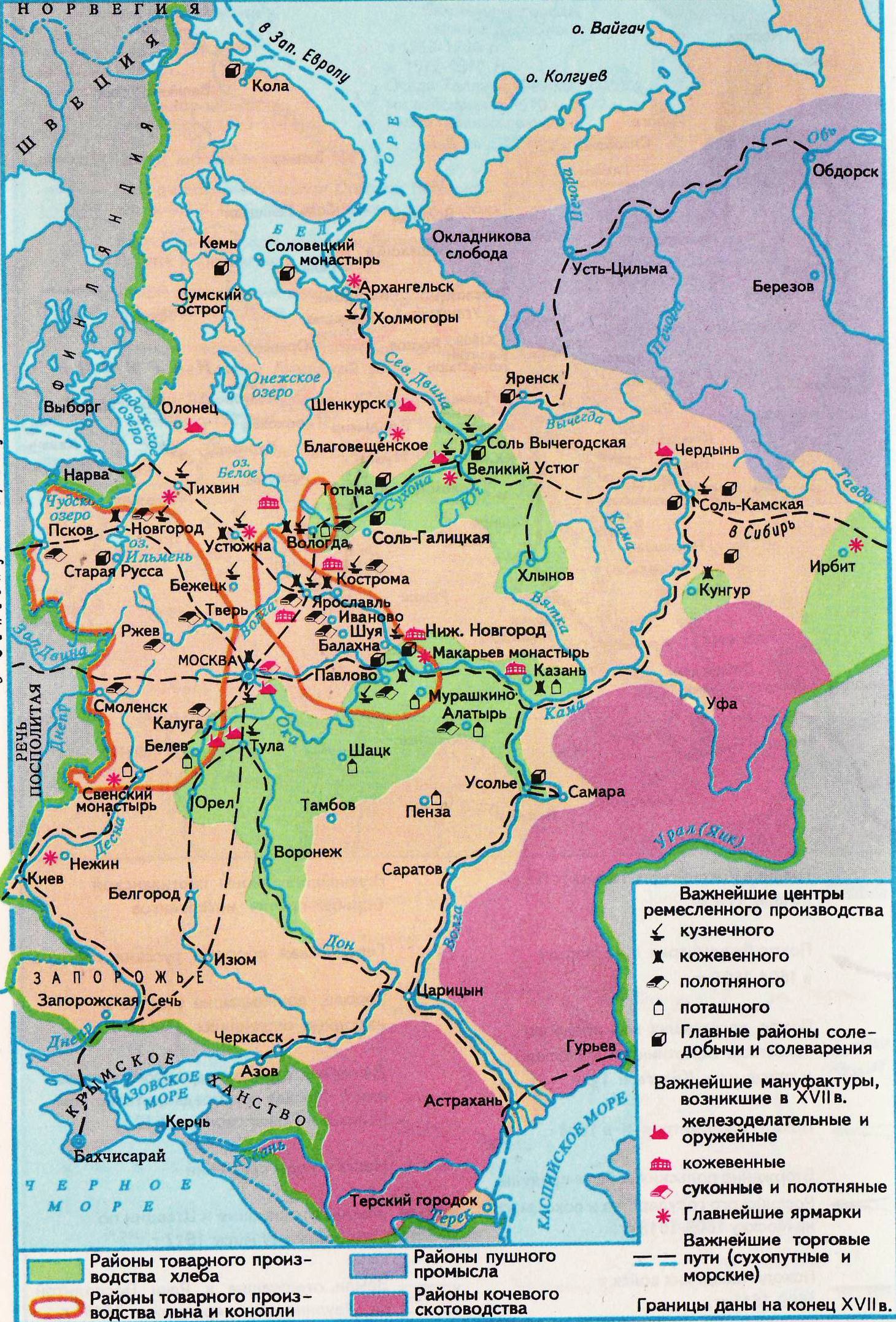 4. Торговля.
- Формирование всероссийского рынка
- Рост сельских торжков
- Появление первых крупных ярмарок
- Наметилась специализация отдельных районов
- Запрет английским купцам торговать внутри страны
- Принятие в 1653 г. таможенного устава
- Введение высоких пошлин на иностранные товары
5. Деньги и денежная реформа.
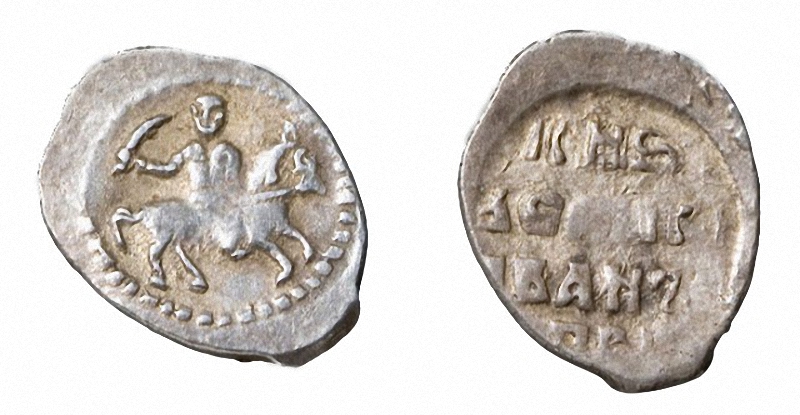 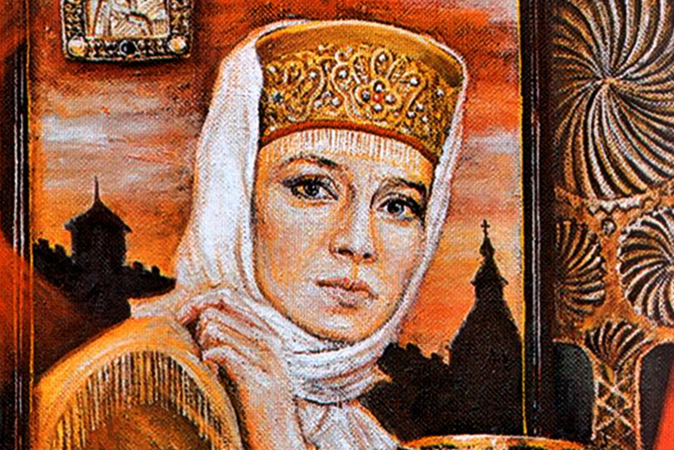 5. Деньги и денежная реформа.
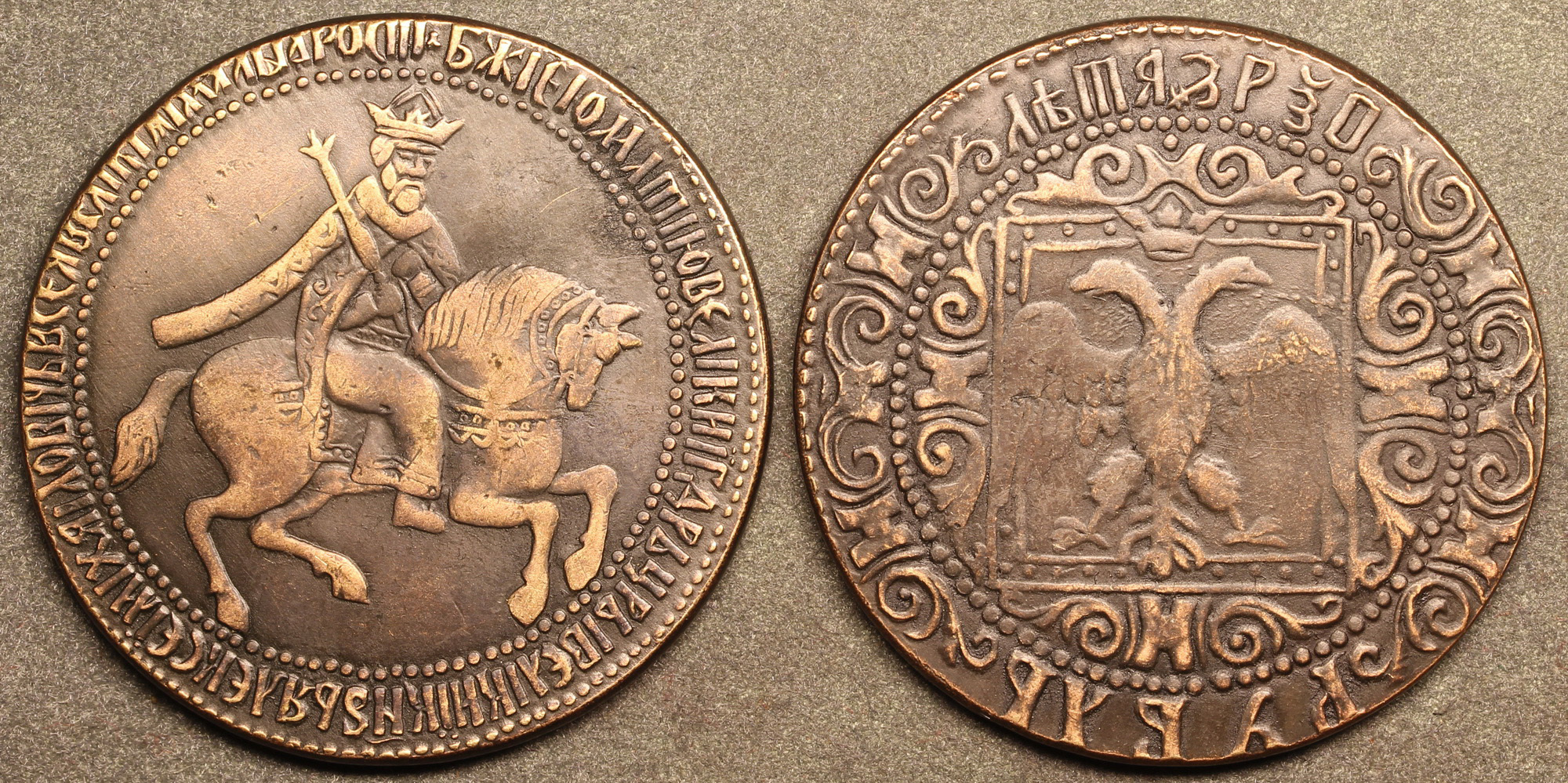 «Карта понятий»
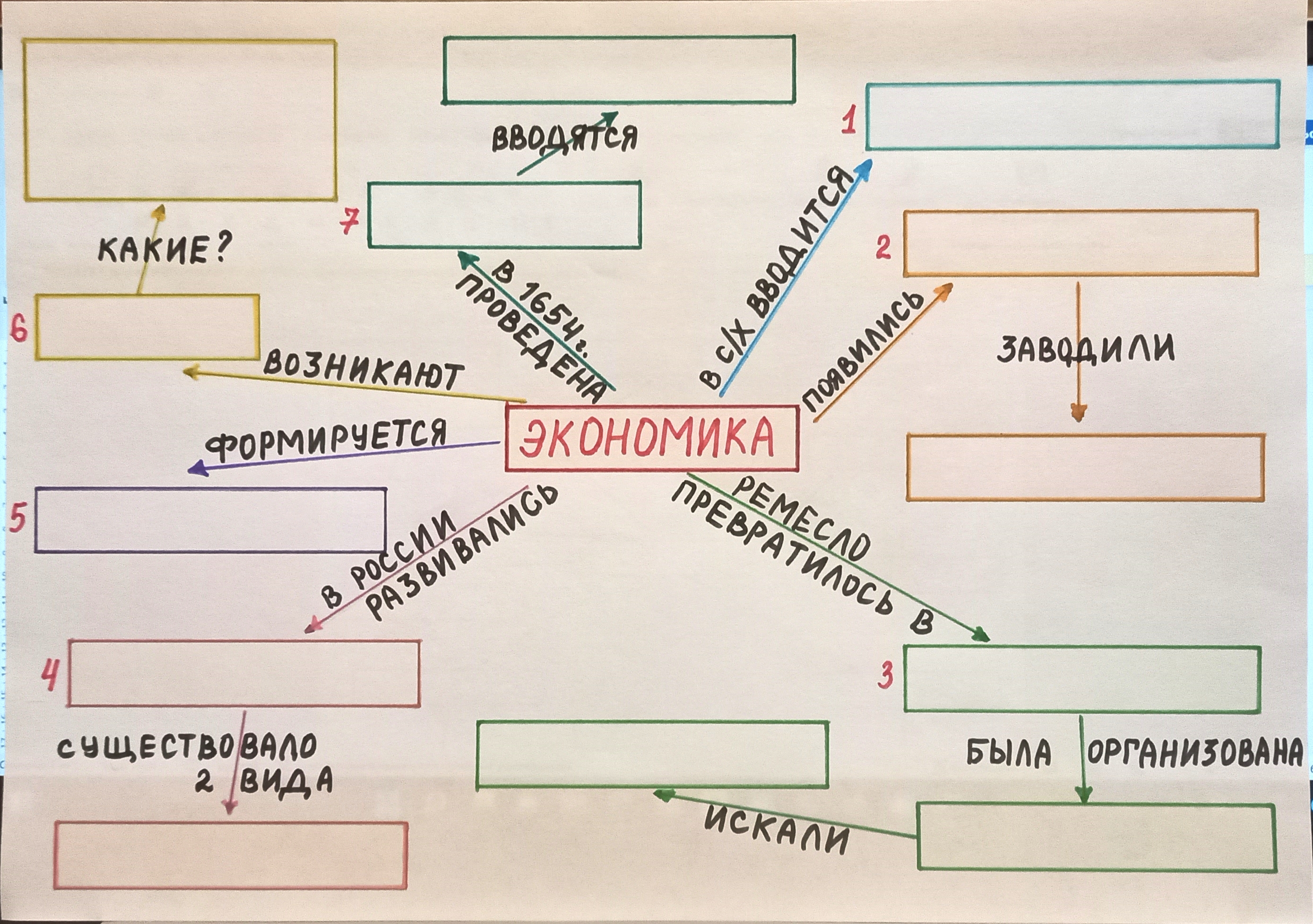 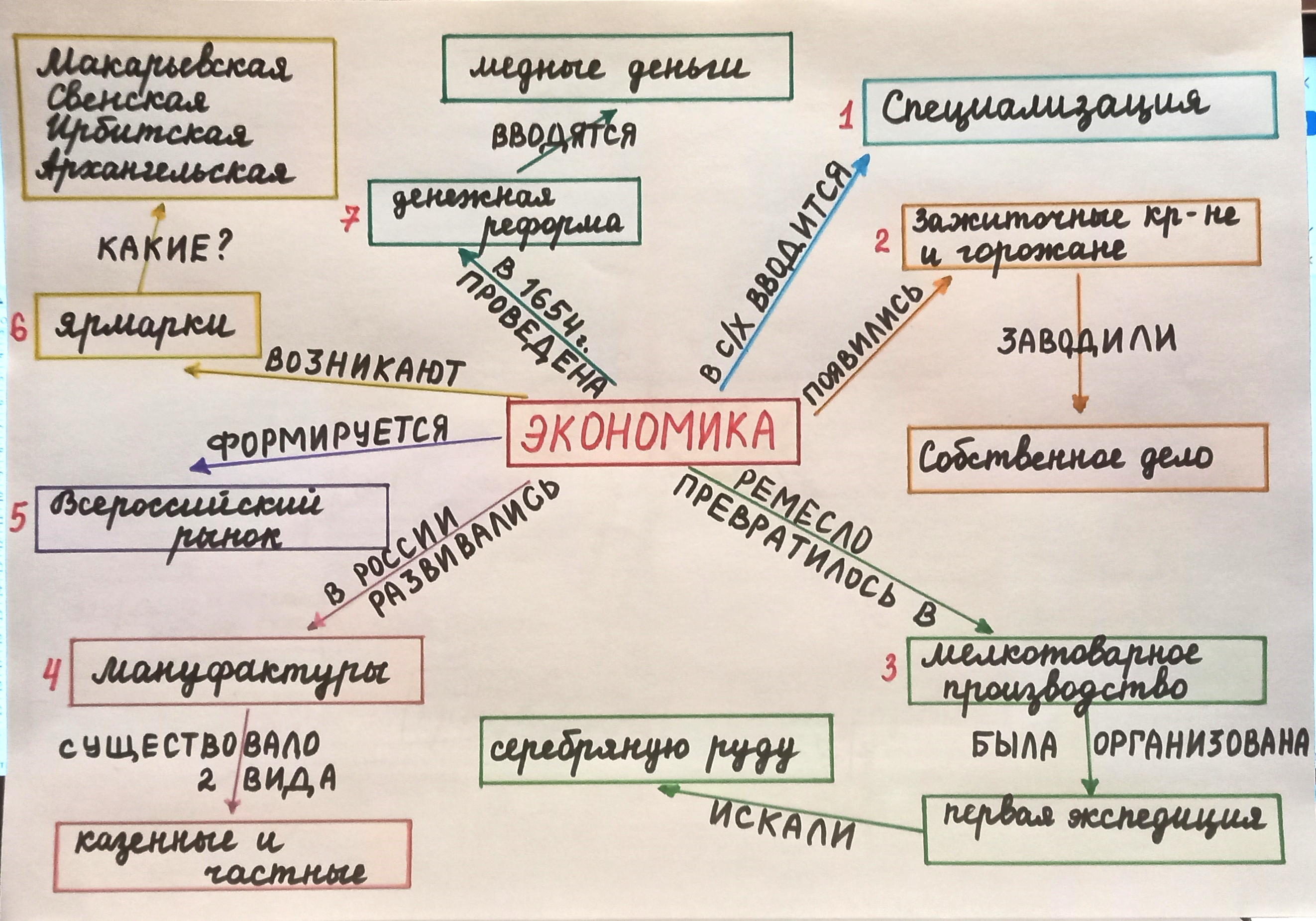 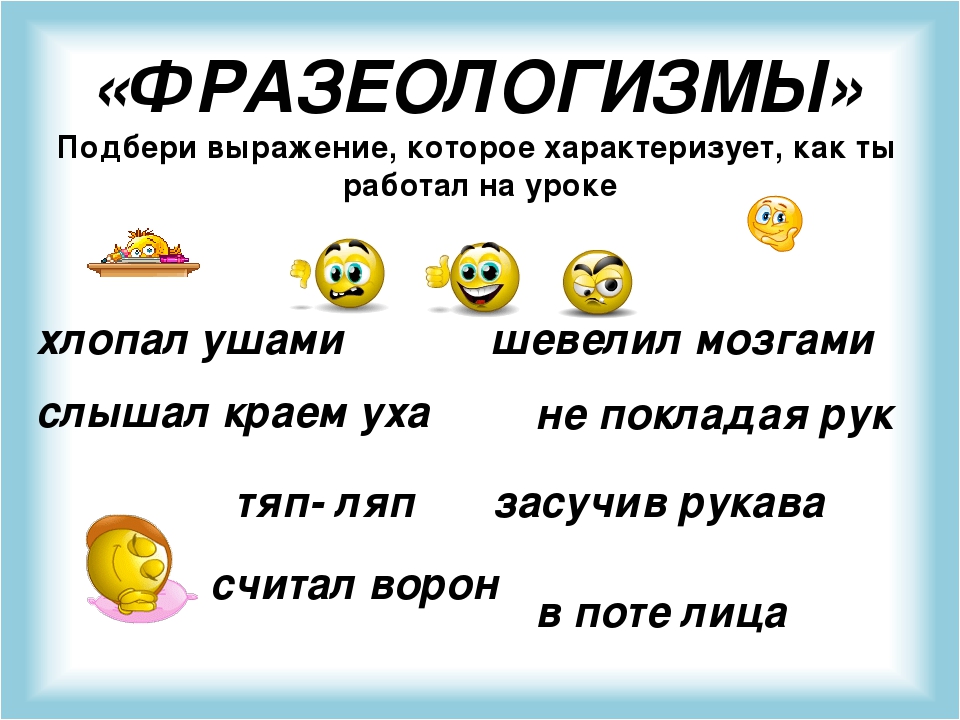